Cahier de littérature
Nom : ……………………………....
Prénom : ……………………….…
Cahier de littérature
Nom : ………………………..…...
Prénom : …………………...……
Ecole ....................
Classe : 
Classe de ...................................
Ecole ....................
Classe : 
Classe de ...................................
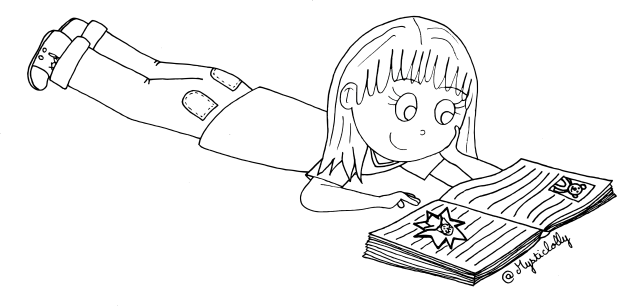 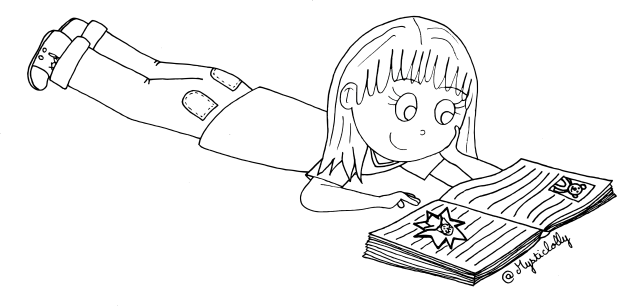 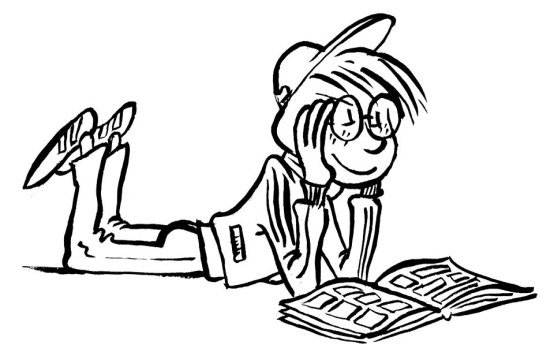 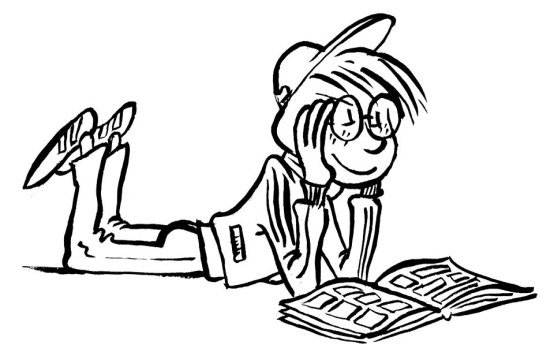 Année scolaire 2021- 2022
Année scolaire 2021 - 2022
Cahier de lecture
Nom : ……………………………....
Prénom : ……………………….…
Cahier de lecture
Ecole ....................
Classe : 
Classe de ...................................
Nom : ………………………..…...
Prénom : …………………...……
Ecole ....................
Classe : 
Classe de ...................................
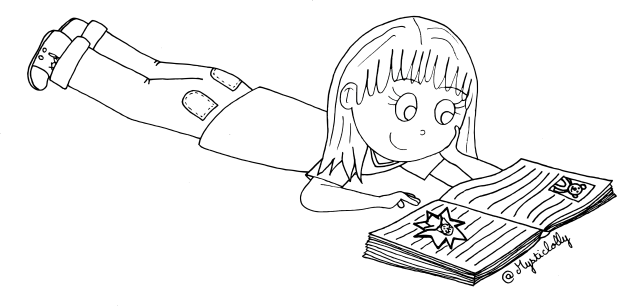 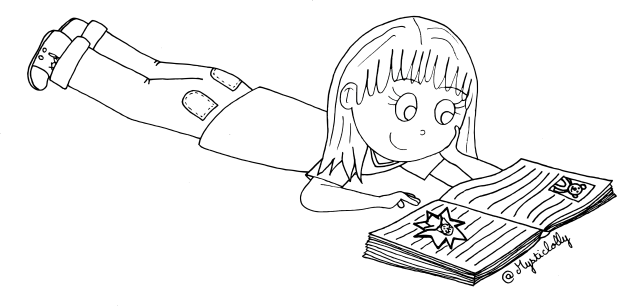 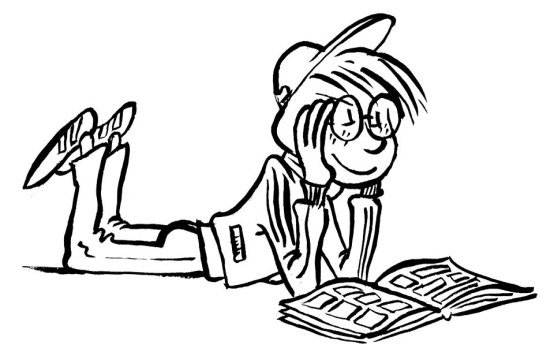 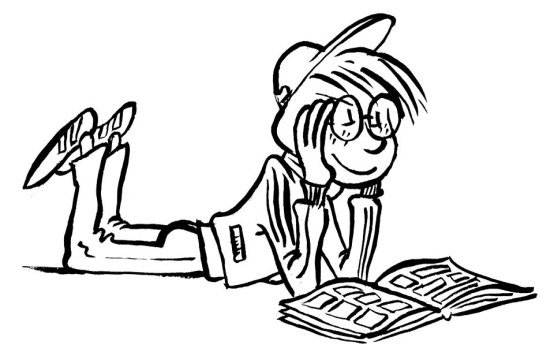 Année scolaire 2018 - 2019
Année scolaire 2018 - 2019